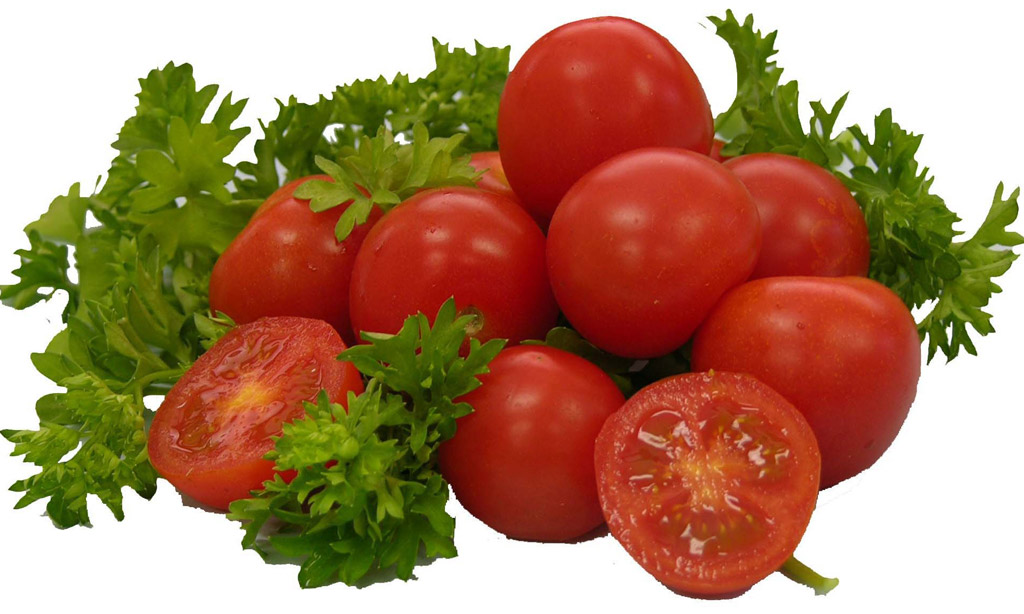 WEL-COME
Seminar on
Tomato Processing: Prospect and Constraints

By

Sayeed A.H. Patel
M.Sc  Horticulture (Veg. Sci.)
{Reg. No. 10/317}


Course teacher

Dr. S.S Kulkarni
Grapes Improvement Project
M.P.K.V. Rahuri
contents
Introduction
Landmarks in processing sectors
Present scenario
Important character for tomato cultivar for processing purpose
Classification of tomato on maturity stages by USDA
Standards for tomato products
Flow chart for general tomato processing
Organizations
Case study
Plan schemes
Constraints
Way forward
Introduction
Food Processing is branch of manufacturing that starts with raw material & transforms them into intermediate foodstuffs or edible products (Conner 1988).
It offers an opportunity for the creation of sustainable livelihood and economic development for rural communities.
 It customized the nutritional requirement of groups like men, women, infants, children etc.
Landmarks in Processing sectors
In world, 1st  tomato processing company was established in Felino, ITALY by a group of local farmer in 1874.
In India, 1st fruits & vegetables processing industry was established in 1935 at Mumbai.
First fruit preservation & canning Institute was established in 1949 at Lucknow.
 In 1950, CFTRI was established at Mysore.
FPO was passed by Govt of India in 1955.
2011 has declared as “Year of the Tomato” by National Garden Bureau, California, US.
Present Scenario
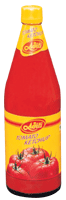 India’s share in world tomato Production is only 6.8% and 11.8 % in area.
Indian tomato processing industry prides itself as being the largest  in South Asia.
Indian industry is more than twice that of Japan and considerably greater than Taiwan.
In world, USA and Italy accounts tomato processing for 42.2% and 16% respectively.

Source: Malaisamy and Parimalarangan    		 (June 2007)
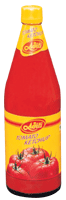 Structure of Indian Food Processing Industry
Share of Southern-Hemisphere in world tomato processing
2009           2010              2011                      2012               AVERAGE           VARIATION
                                                         FINAL          FINAL      PRELIMINARY    PRELIMINARY  2008-2010      2011 vs 2010
			                                                        RESULT               FORECAST
             Argentina                           450               390                355                      400                     397                     -9,0%
             Australia                             270               265                 87                       245                     229                    -67,2%
             Brazil                                 1 150            1 796             1 590                 1 500                  1 382                   -11,5%
             Chile                                    619               864                794                     700                     664                      -8,1%
            South Africa                        167               140                115                     152                       -                        -17,9%
        Subtotal WPTC members   2656             3455              2941                  2824                      -                        -14,9%
             India                              130             130             130                    -                    130                   0,0%
             Mexico                                  18                 90                  30                         -                         42                     -66,7%
             New Zealand                        65                 58                  68                         -                         63                      17,2%
             Peru                                       70                  56                 56                         -                         65                       0,0%
             Senegal                                 70                 55                  90                          -                         59                      63,6%
             Taiwan                                   20                 20                  20                         -                         20                        0,0%
             Thailand                               260               260                260                       -                        260                       0,0%
             Venezuela                             40                 40                   40                        -                         40                        0,0%
        Subtotal non-members          673              709               694                        -                        679                      -2,1%
  
       Total Southern Hemisphere  3329            4164              3635                      -                       3503                   -12,7%
 
Note: All figures in 1000 metric tonnes.
Members
Non-Member
Source: World Processing Tomato Council 	        21 Oct 2011
[Speaker Notes: Non-member]
Among various tomato products, India exports-
 Paste
 Ketchup 
 puree.
58%
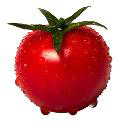 QUALITY PARAMETERS FOR tomato processing
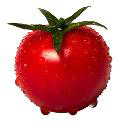 Colour: Deep red colour which retains even
		 after processing.
Viscosity: More viscosity will produce more	product.
Pericarp thickness: Should be > 5 mm.
pH: Low acidity i.e < 4.5 which  reduce 	sterilization time.
TSS: High TSS yields more finished product/ 	tonnes of raw material. It should be more 	than 5°Brix. 
Size and Shape: Should be above 50g and oblong 	in shape.
Important wild species and variety released for processing purpose
Punjab chhuhara, Roma, S-152, Pusa Gaurav, Pusa Uphar, Pusa Early Dwarf, Pusa Sheetal, NDT 120, NDT 101, Arka Saurabh, Arka Ahuti, Arka Ashish Pant Bahar, Matri, Rupali, SEVERIANIN  etc.
Variety suitable for Processing purpose
Source: Vegetable Crops Vol-3
Reason for Creating GM tomato
For shipping over long distance i.e. nation-wide or for international market.

Ripe fruit have tough skin & can not easily be damaged during handling and processing which maintains quality of end product.

The taste, flavor and nutritional quality of GM tomatoes is superior than non GM.
GM IN TOMATO
Flavr Savr :
 Develop in 1992 by California based company  Calgene and got approval in 1994.
Contains Antisence gene which interferes with enzyme Polygalucturonase involving in fruit softening.
In 2000, concentration of pro-vitamin A was increased by adding Bactarial gene.
 Recently world 1st Non-leaking tomato developed by Nunhem’s company.
maturity  stages  in  tomato  fruit  as  classified  by  USDA :
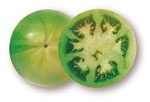 GREEN The tomato surface is completely green. The shade of green may vary from light to dark.
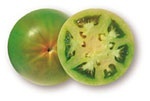 BREAKERS There is a definite break of color from green to bruised fruit Tannish-yellow, pink or red or 10% or less of the tomato surface.
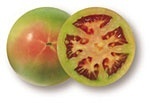 TURNING Tannish-yellow, pink or red color shows on > 10% but not more than 30% of the tomato surface.
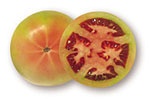 PINK or red color shows on over 30% but not more than 90% of the tomato surface.
LIGHT RED Pinkish-red or red color shows on over 60%but red color covers not more than 90% of the tomato surface
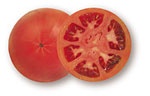 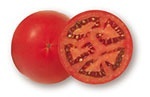 RED  means that more than 90% of the tomato surface, in aggregate, is red
Standards for Tomato product by FAO
Tomato product’s should have -
Acidity 1.2%
pH upto 4.5 
Lycopene about 8 mg/100 g fruit pulp
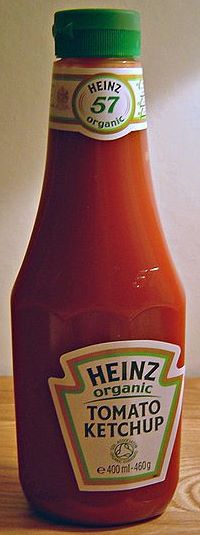 Flow diagram for tomato processing
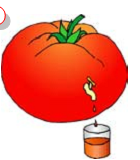 Source: Post Harvest technology of horticulture      	         	   crop
Tomato Products
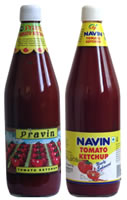 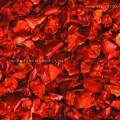 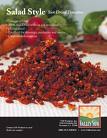 Tomato Dehydrated flakes
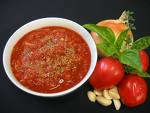 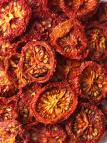 Tomato Ketchup
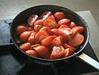 Dehydrated tomato slices
Tomato chunks
Tomato Chutney
Tomato Products
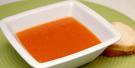 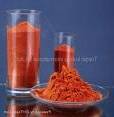 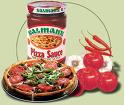 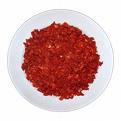 Pizza Sauce
Tomato Soup
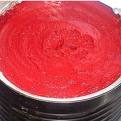 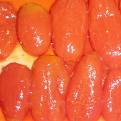 Tomato Powder
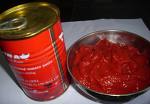 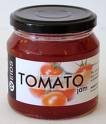 Canned Peeled Tomato
Tomato Paste
Tomato Jam
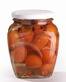 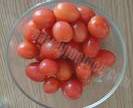 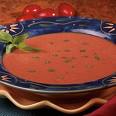 Bottled Tomato
Cherry Tomato (Salad)
Organization’s
The international tomato processing industry is organised around two main professional federations that together account for about 91% of the world’s production.
 
   Headquarter: Avignon, France 
World Processing Tomato Council (WPTC) 1988
Mediterranean International Association of Tomato Processing (AMITOM) 1979
CASE  STUDy
Effect of combined high pressure thermal treatment and conventional pasterisation and sterilization process on tomato puree:
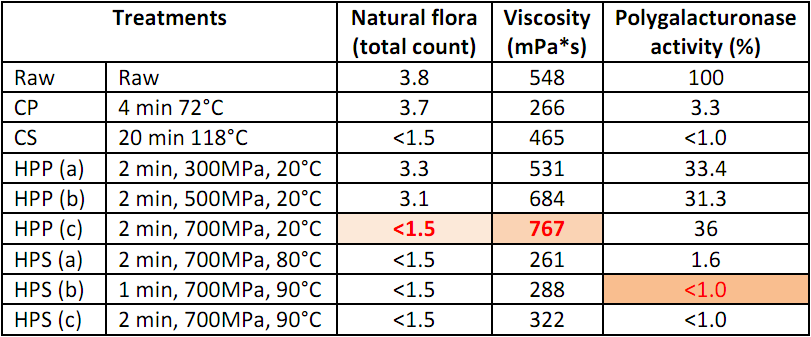 Source: Krebber et. al. 2003
PLAN  SCHEME
Scheme for Infrastructure Development
Mega Food Parks Scheme
Scheme for cold chain, value addition and Preservation infrastructure
Scheme for technology  upgradation, establishment, modernization of food processing industries
Quality assurance, codex standard and R & D and Promotional activity
Strengthening of Institutions
National Institute of Food Technology, Entrepreneurship & Management,   
   New Delhi
Indian Institute of Crop Processing Technology (IICPT) Thanjavur, Tamil  
    Nadu.
National Mission on Food Processing launched in April 2012 at Shillong as nodal agency for implementation of scheme
Source: Mega food Park in India, GOI, 2010
CLUSTERS
MPKV				AFPL			       KVK
Rahuri				Shrival  		   Baramati


1. Yedgaon                   1. Veer & Wathar Col.        1.  Hole 
2.  Pimpalgaon (K)        2. Kelwade		             2.  Ramkund
3.  Bhorwadi		    3. Bawada	 	             3.  Phaltan
4.  Mahalunge Padwal
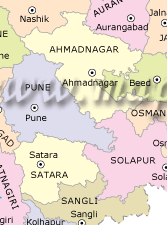 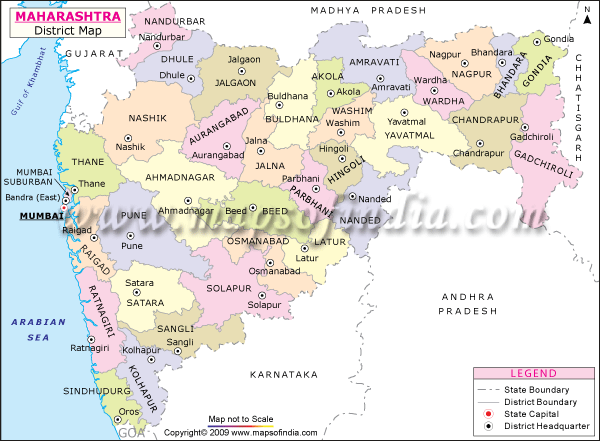 MPKV, Rahuri
Farmers’ clusters
Clusters MPKV, Rahuri (4)
AFPL
Clusters KVK Baramati (3)
Clusters AFPL, Shirval (3)
CONSTRAINTS
No variety released only for processing
Seasonable availability
Short harvest period
Wastages
Hand harvested cause of small scattered area
Poor cold chain
Inadequate and costly refrigerated warehousing and transportation facilities
Pricing rate
Way-Forward
Plant architecture
Pricing Policies 
Farmer – processer linkages
Cost effective technology
Contract farming
Self help or common interest groups
Town and Village Enterprises model
Location of food processing units
Mobile processing unit as in china
Likewise National Grapes Processing Board, tomato processing board should be established
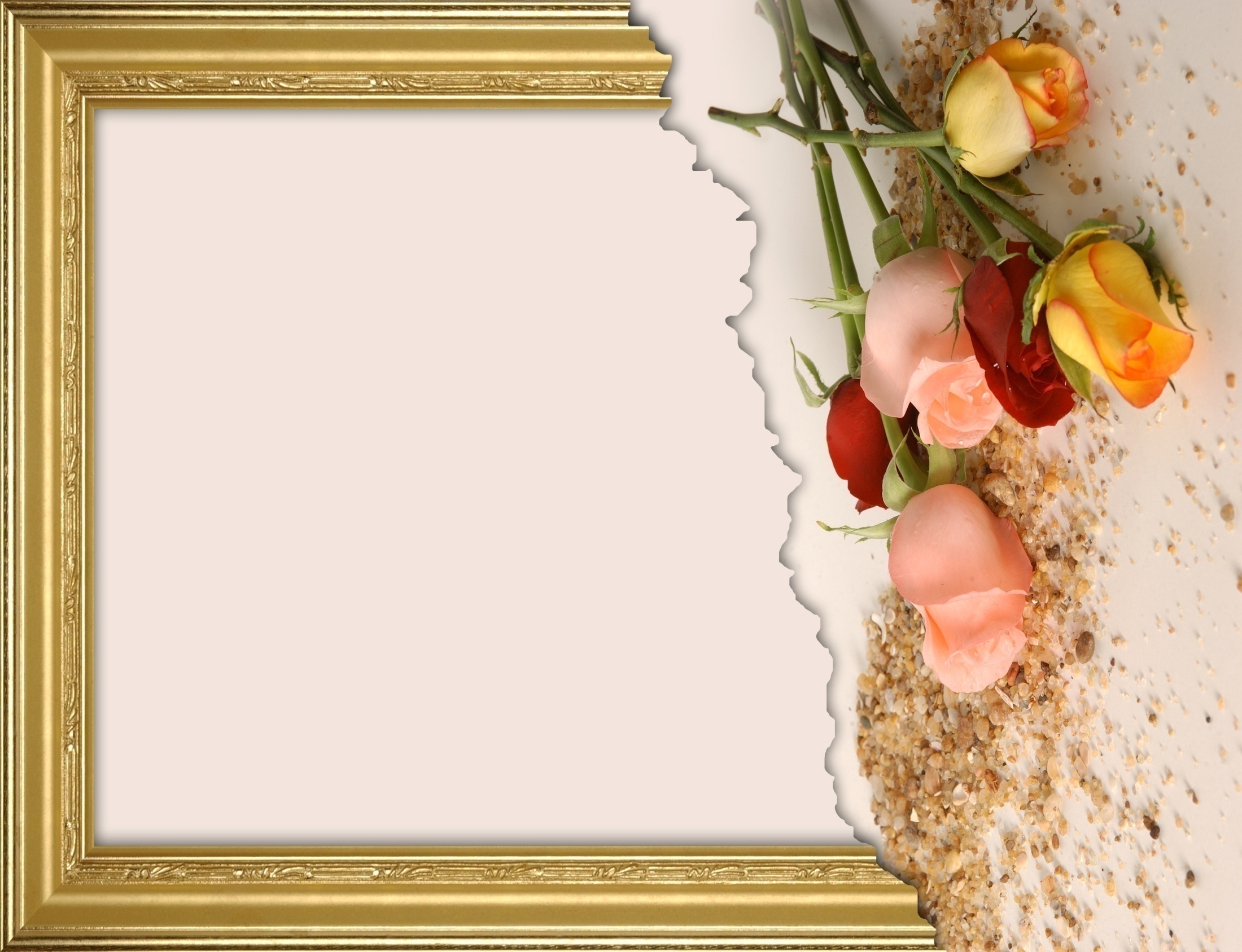 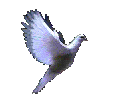 Thank you
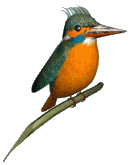 30